Послідовність виконання вишивального шва «хрестик»
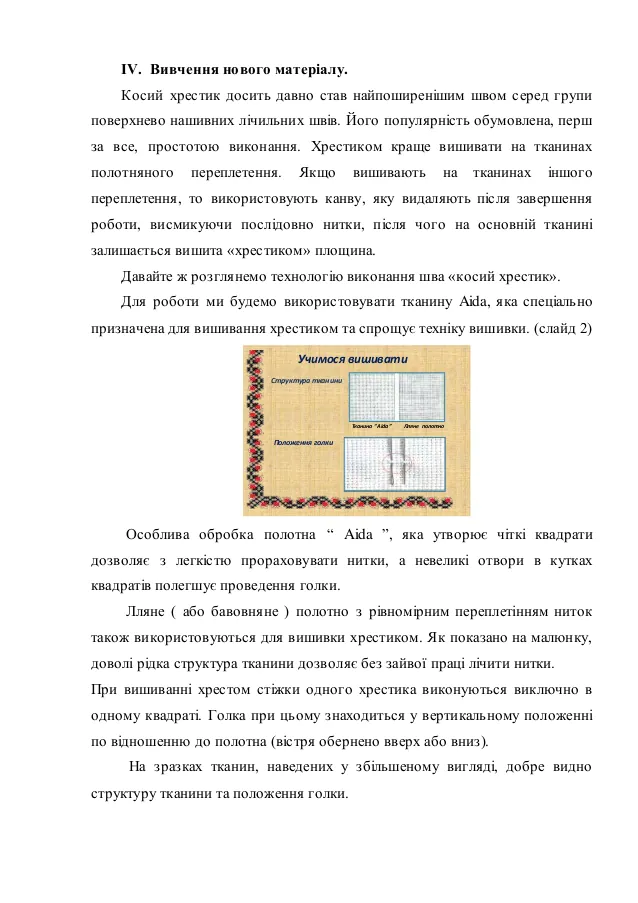 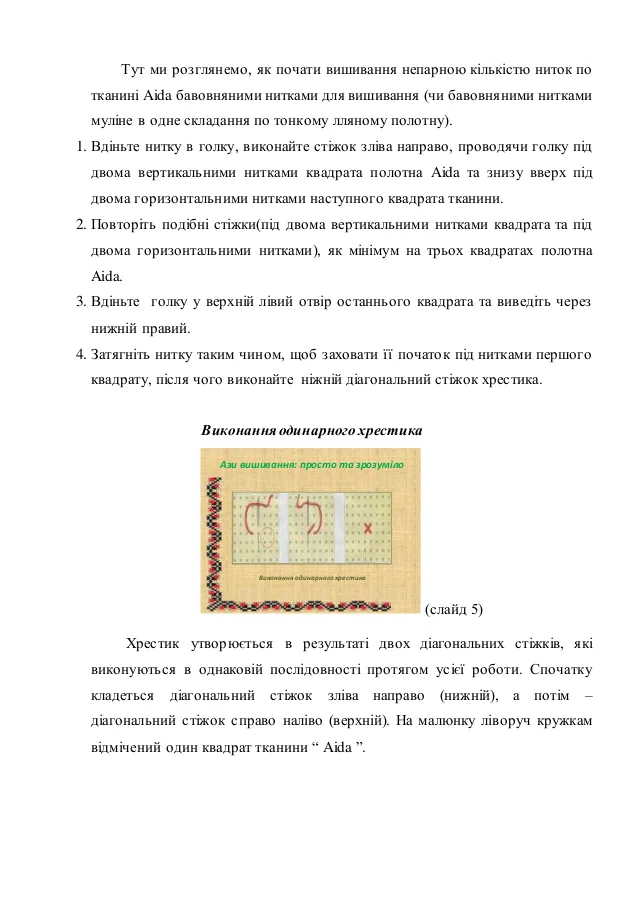 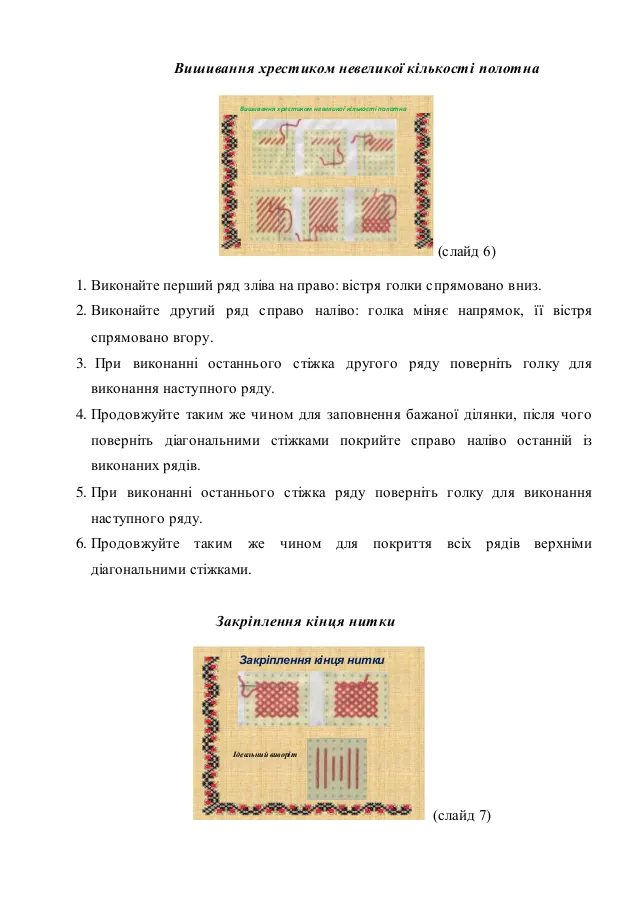 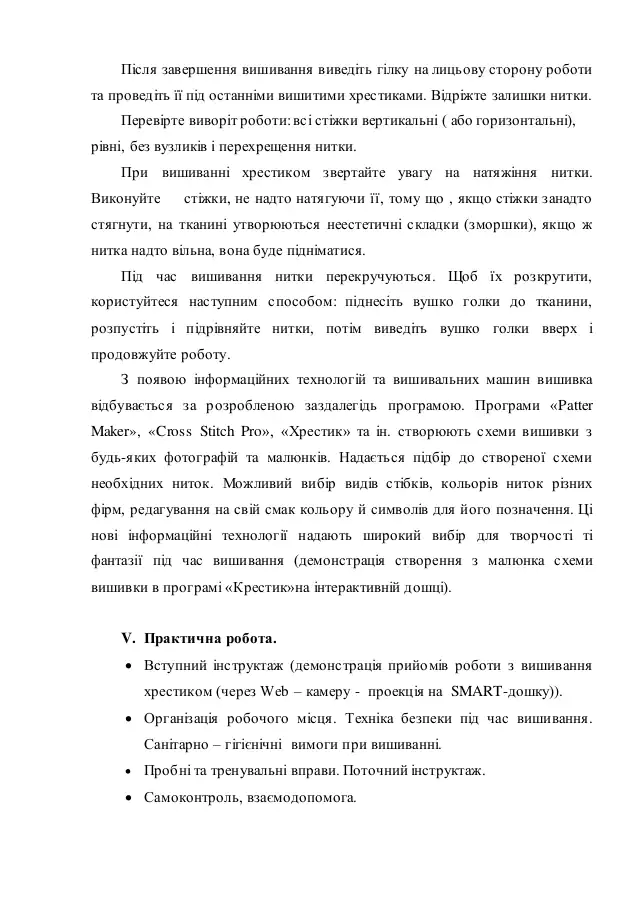 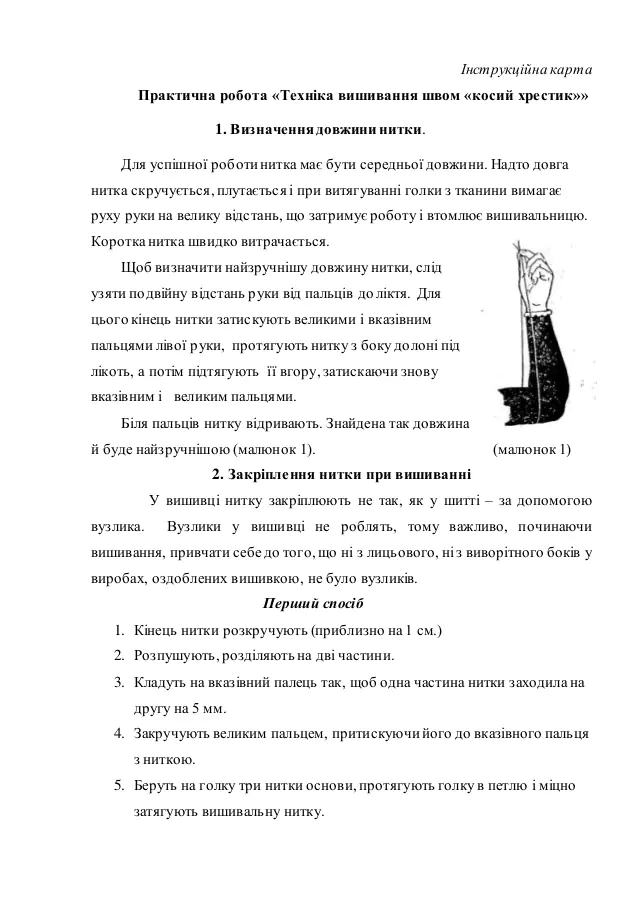 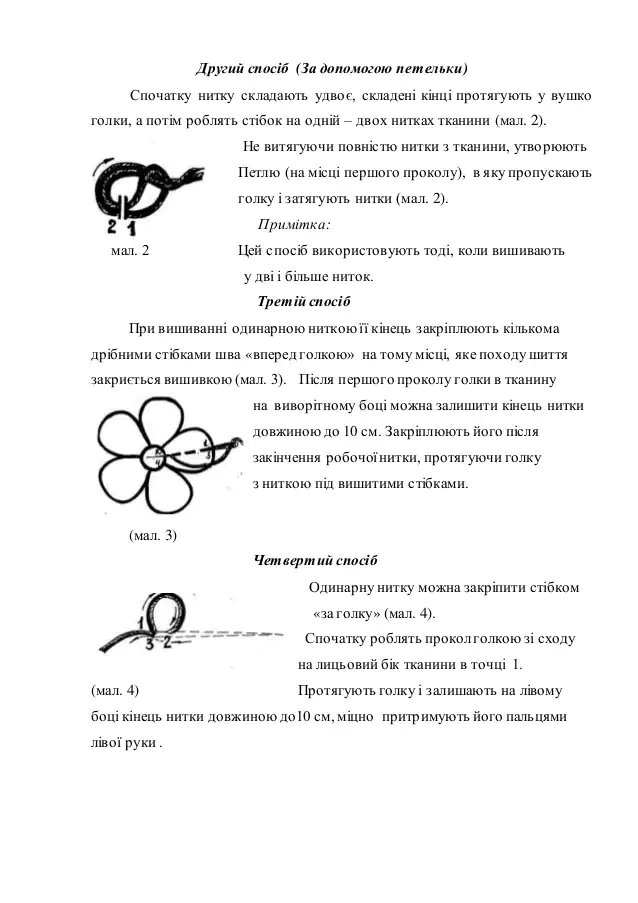 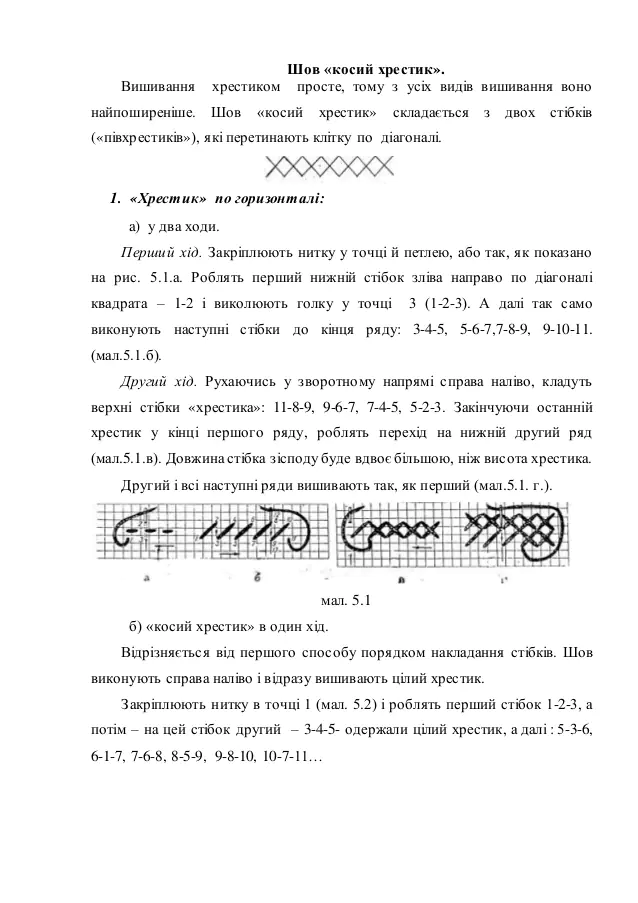 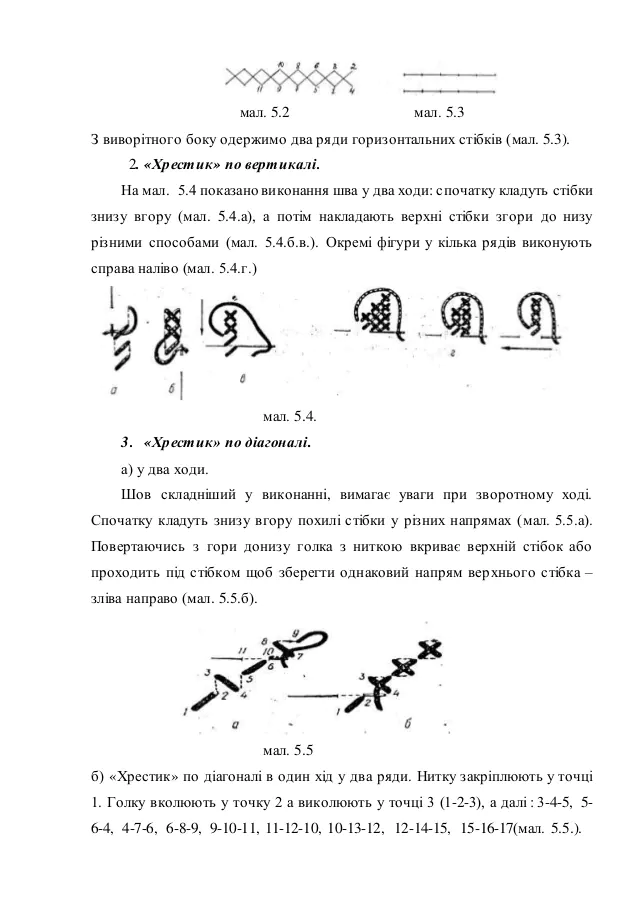 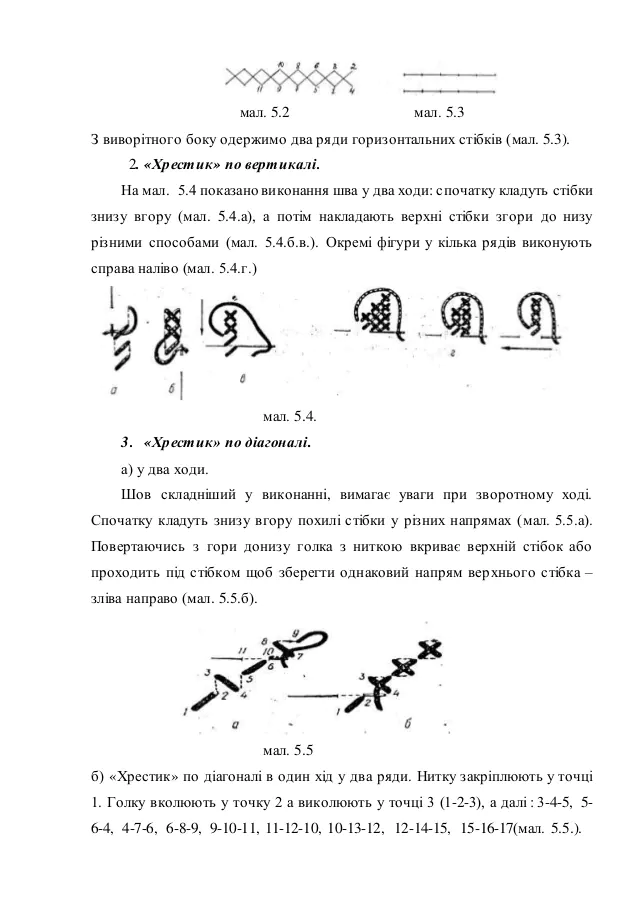 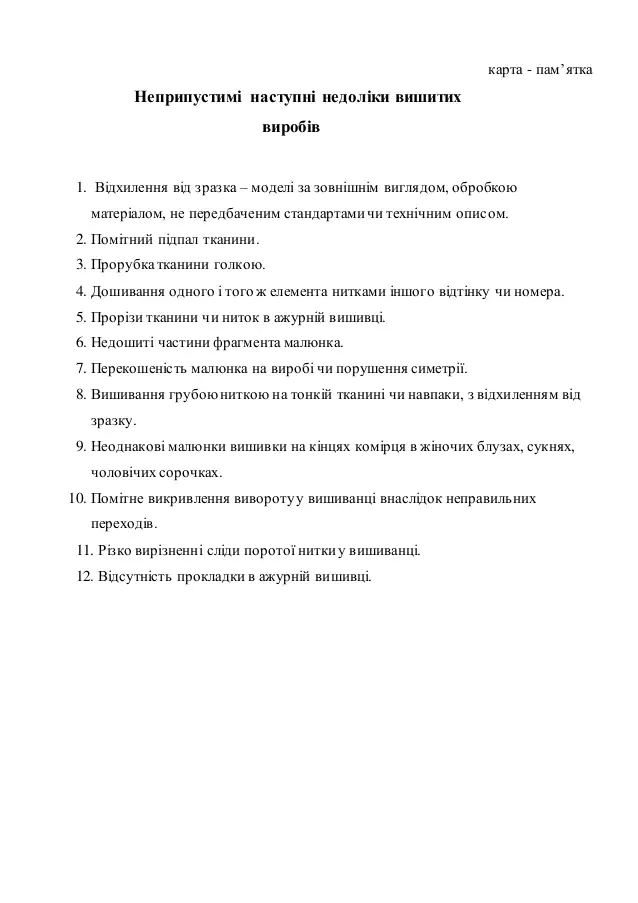 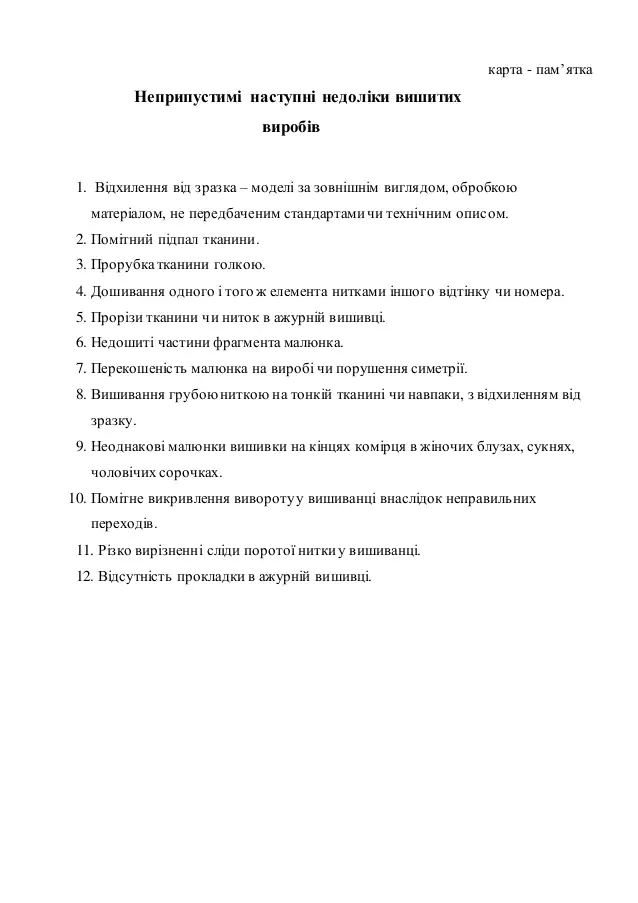 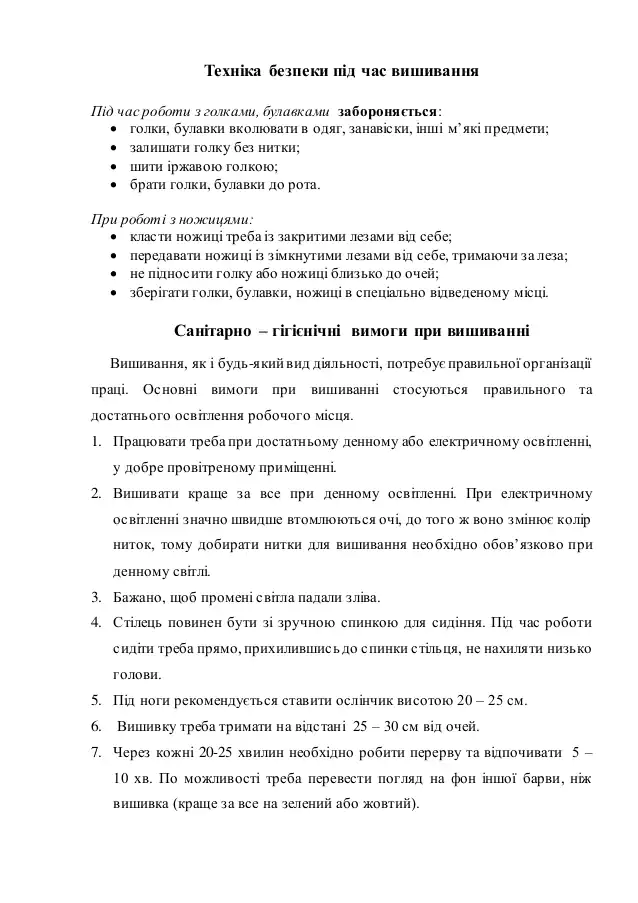